Jdeme Autistům Naproti z.s.
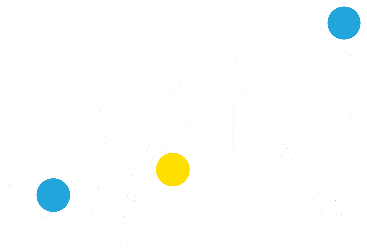 Mgr. Markéta Jandeková
Jdeme Autistům Naproti z.s.
20 let působení ve prospěch občanů s PAS
registrované služby: 
raná péče
sociální rehabilitace
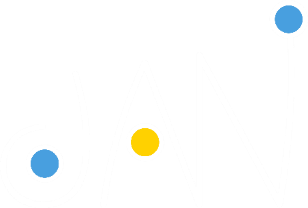 Spolupráce
Nutnost propojovat sociální služby a zdravotnictví
Vliv bolesti na pohodu/nepohodu klienta
Pozorování změny chování zvláště u neverbálních klientů
Identifikování problémů
V prosinci 2018 publikoval tým Veřejného ochránce práv (VOP) Výzkumnou zprávu Poskytování zubní péče lidem s mentálním postižením a poruchami autistického spektra 
(Sp. zn.: 51/2017/DIS/JV, Č. j.: KVOP-51222/2018)
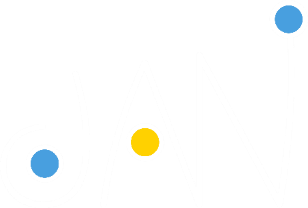 Inovativní projekt
Zlepšení přístupu k zubní péči:

u osob s poruchou autistického spektra 
u osob s chováním náročným na péči
u osob s omezenou spoluprací z důvodu zdravotního hendikepu

Advokační akademie NF Abakus 2021 - 2022
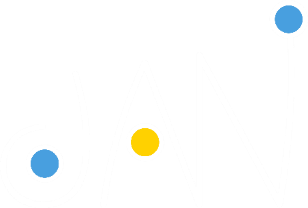 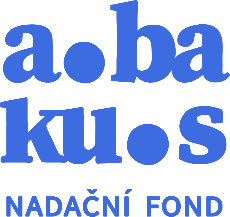 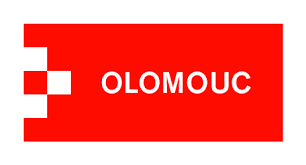 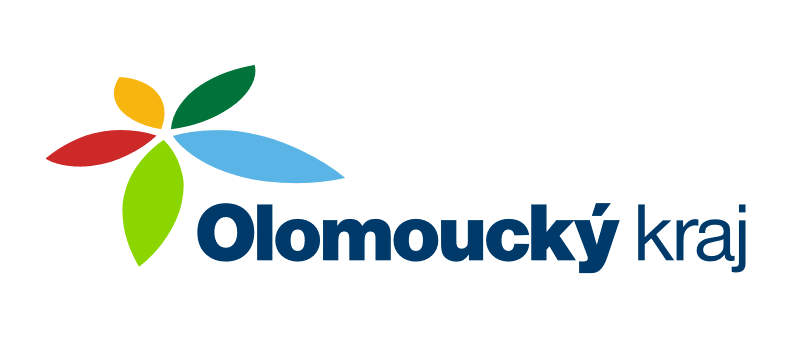 Cvičná zubní ordinace
Zájem KÚ Olomouckého kraje o problematiku PAS
 Podpora NF Abakus /projekt Advokační činnost
 Jednání s FN Olomouc
 Otevření cvičné ordinace za účasti ministra MPSV
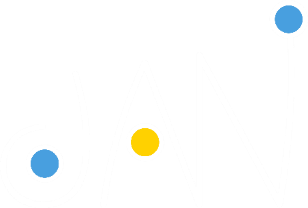 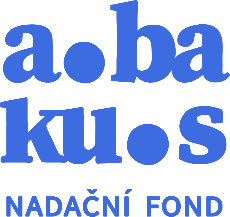 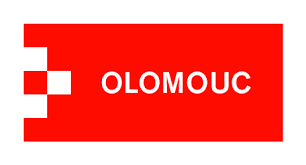 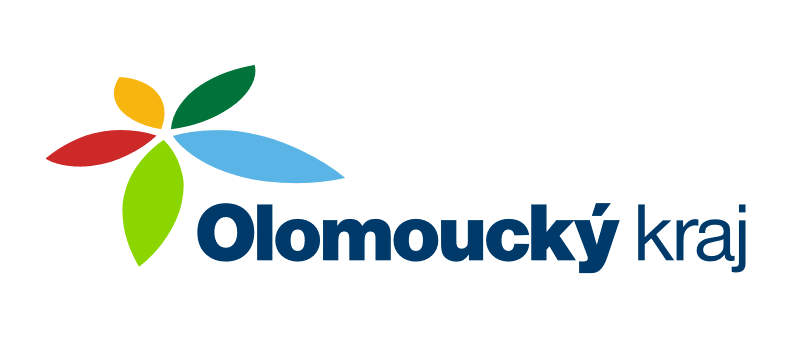 Cvičná zubní ordinace - otevřena v říjnu 2022
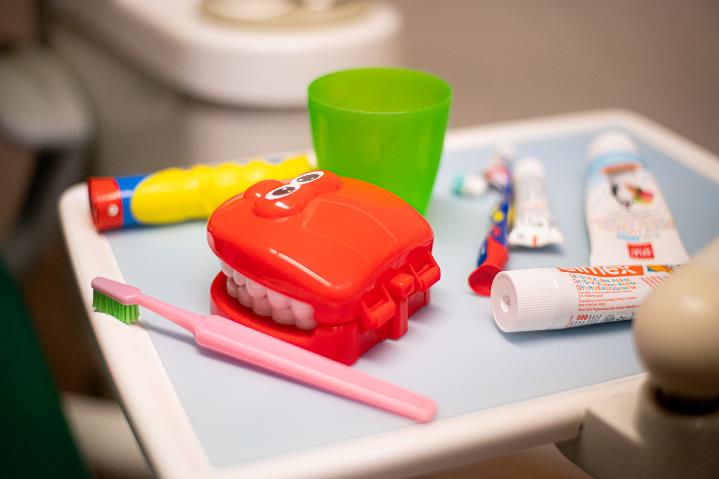 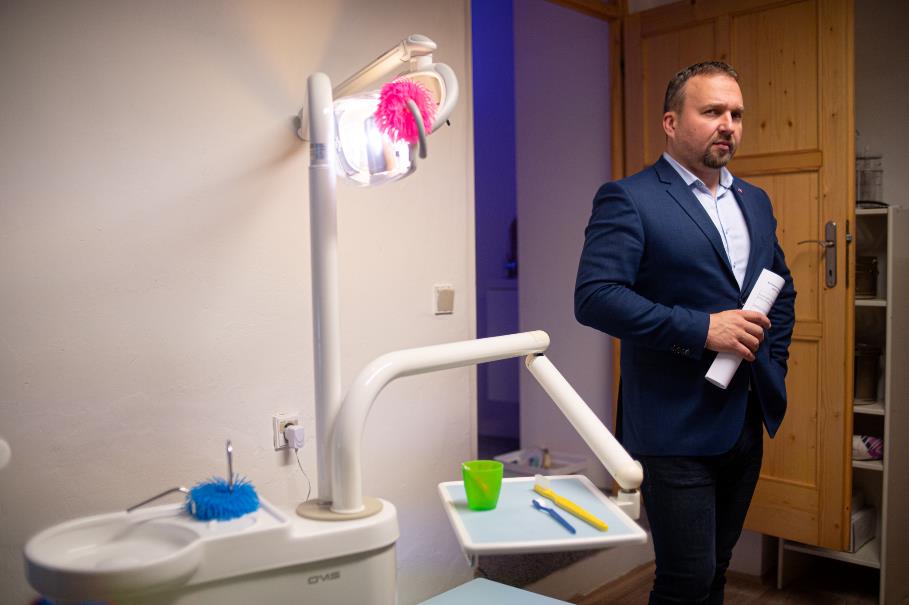 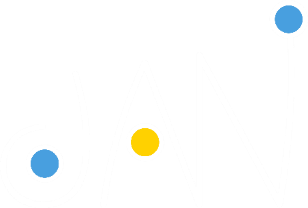 Cvičná zubní ordinace - otevřena v říjnu 2022
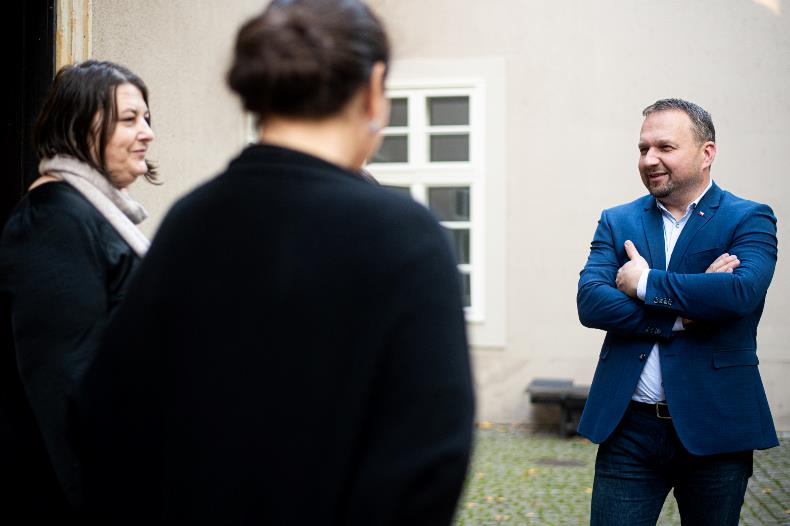 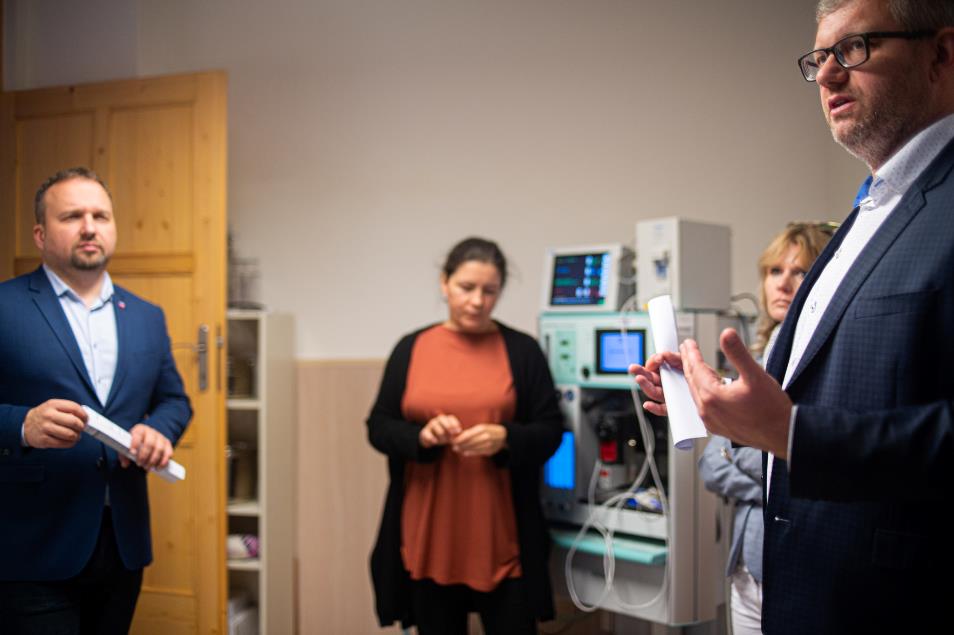 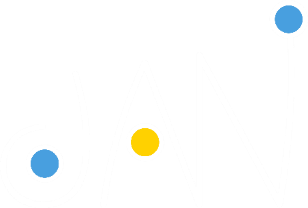 Cvičná zubní ordinace původní stav
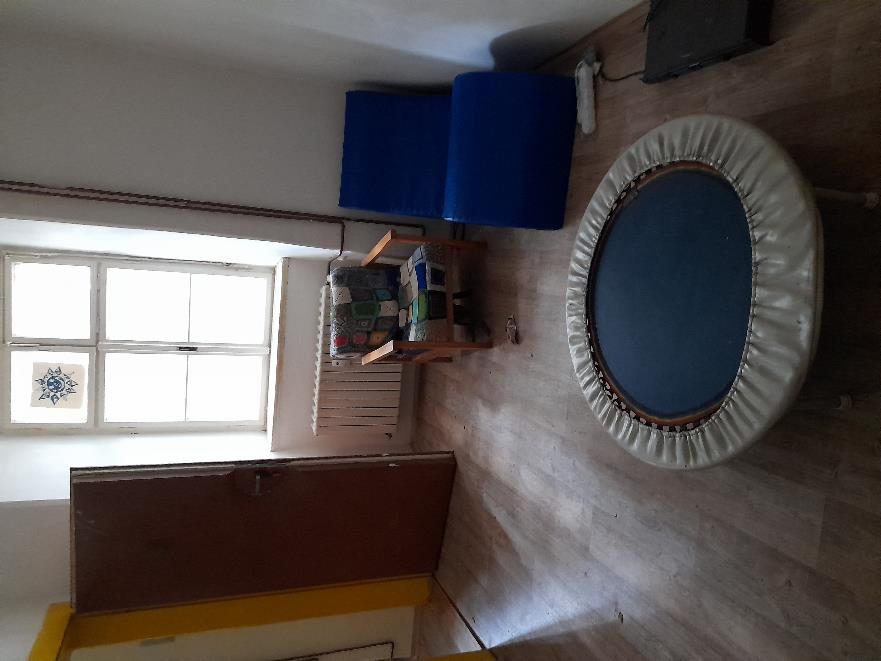 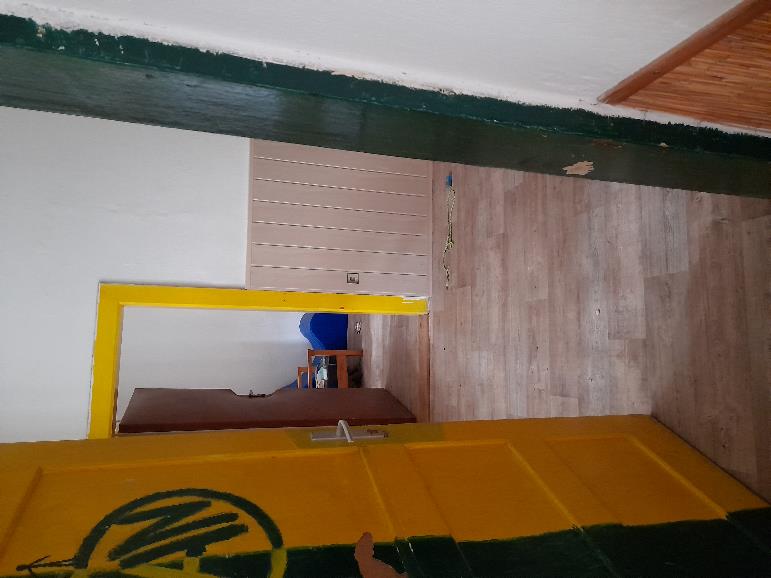 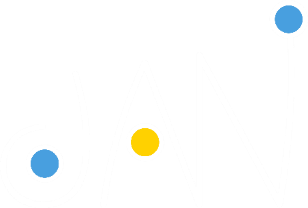 Cvičná zubní ordinace - nový stav
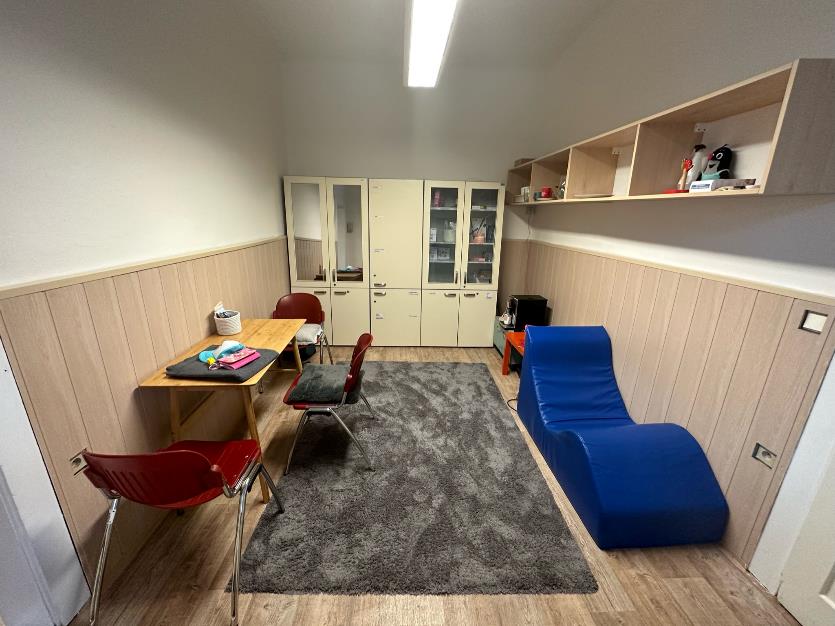 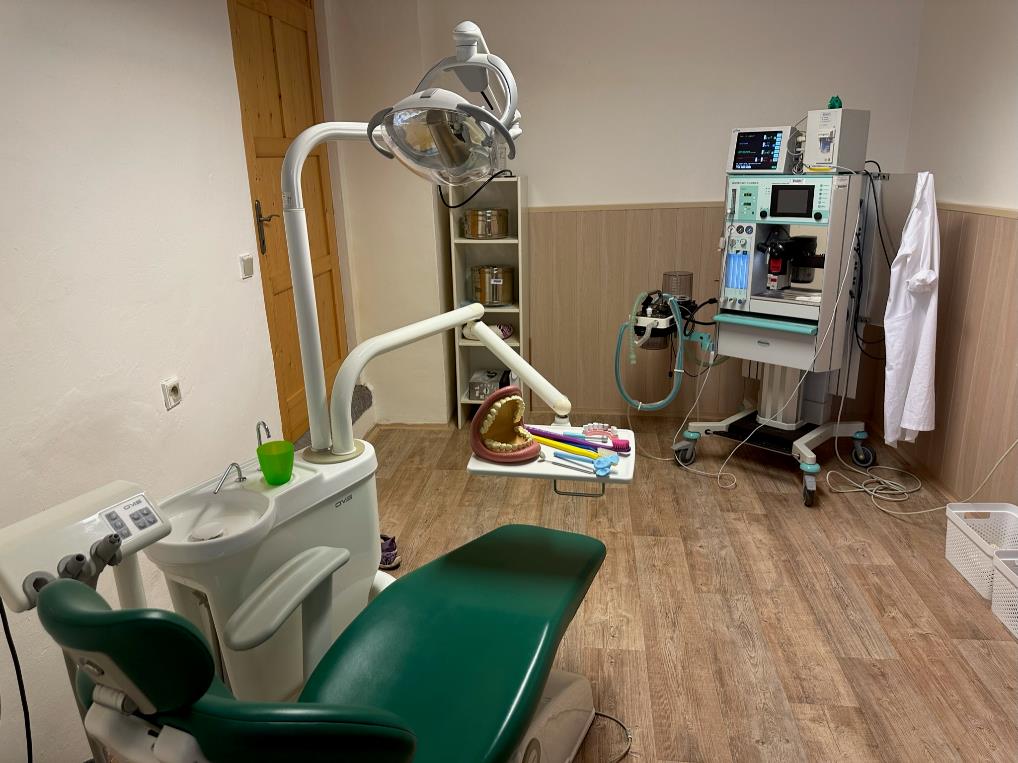 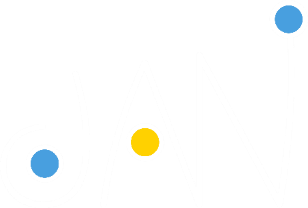 Cvičná zubní ordinace - nácviky s dětmi
využívají  klienti našich sociálních služeb
prostor pro adaptaci dítěte s PAS
autentické vybavení
senzorické pomůcky
edukace rodičů v oblasti ústního zdraví a péče
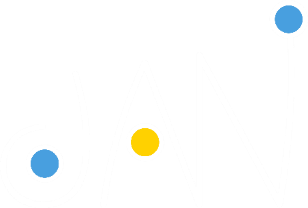 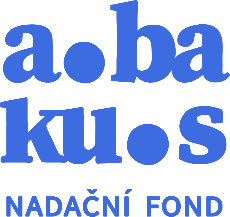 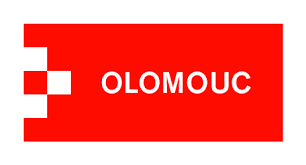 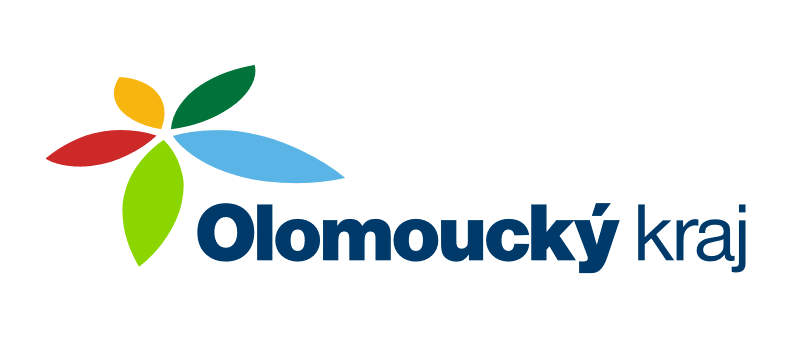 Cvičná zubní ordinace nácviky s dětmi
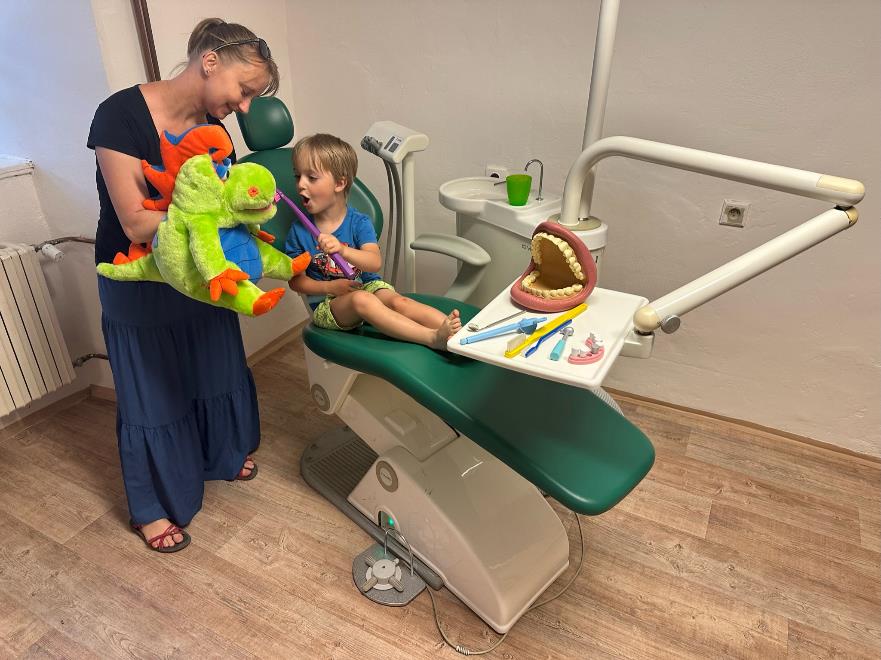 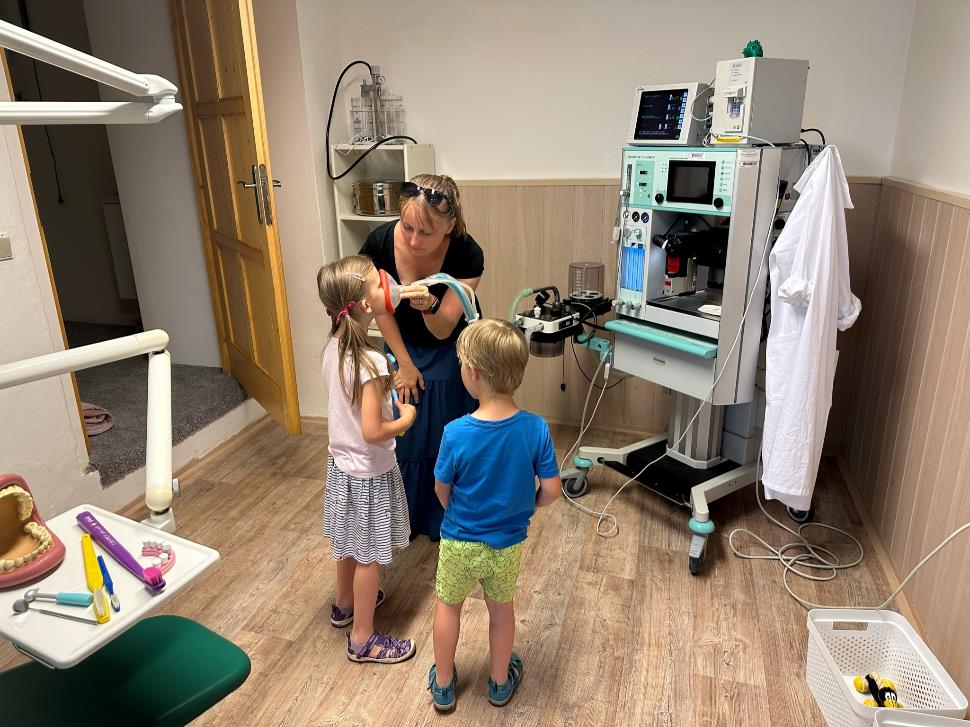 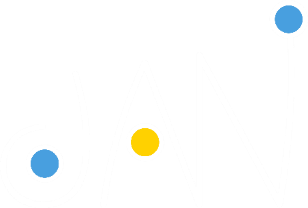 Cvičná zubní ordinace kurz pro tým
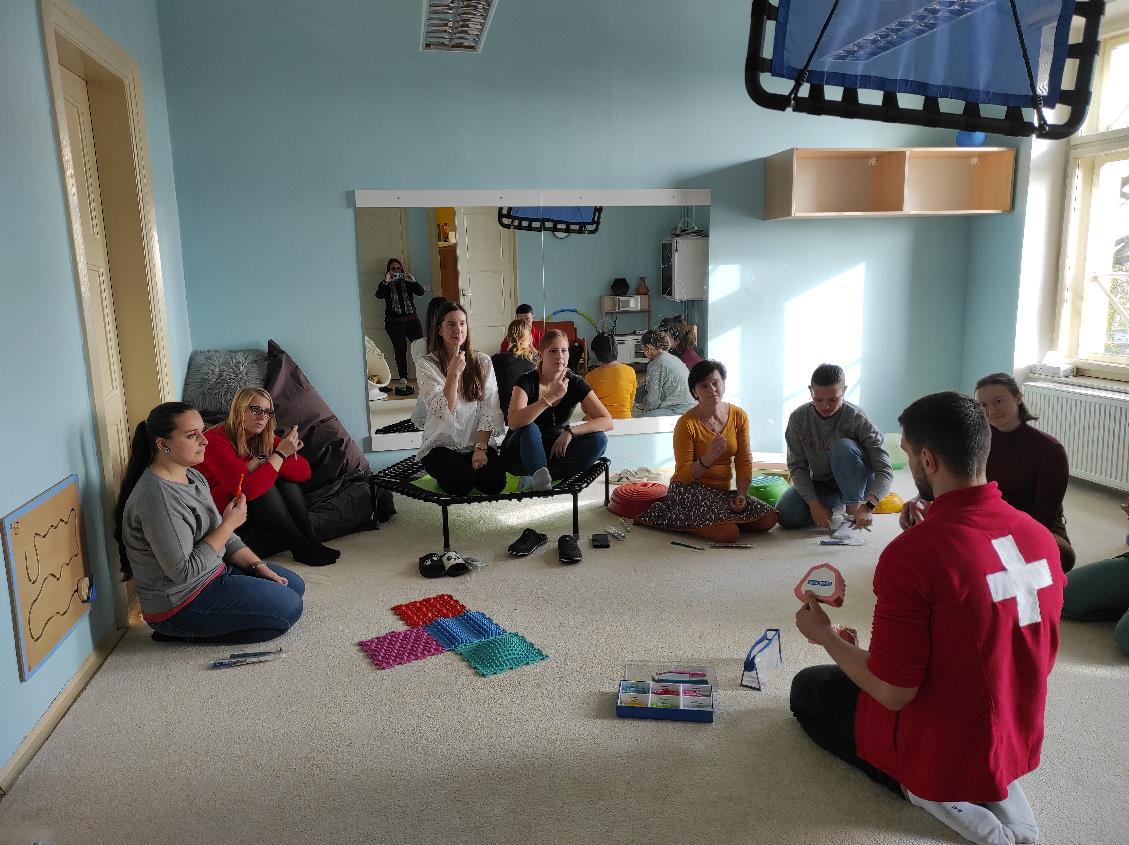 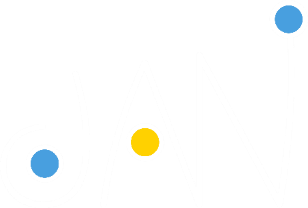 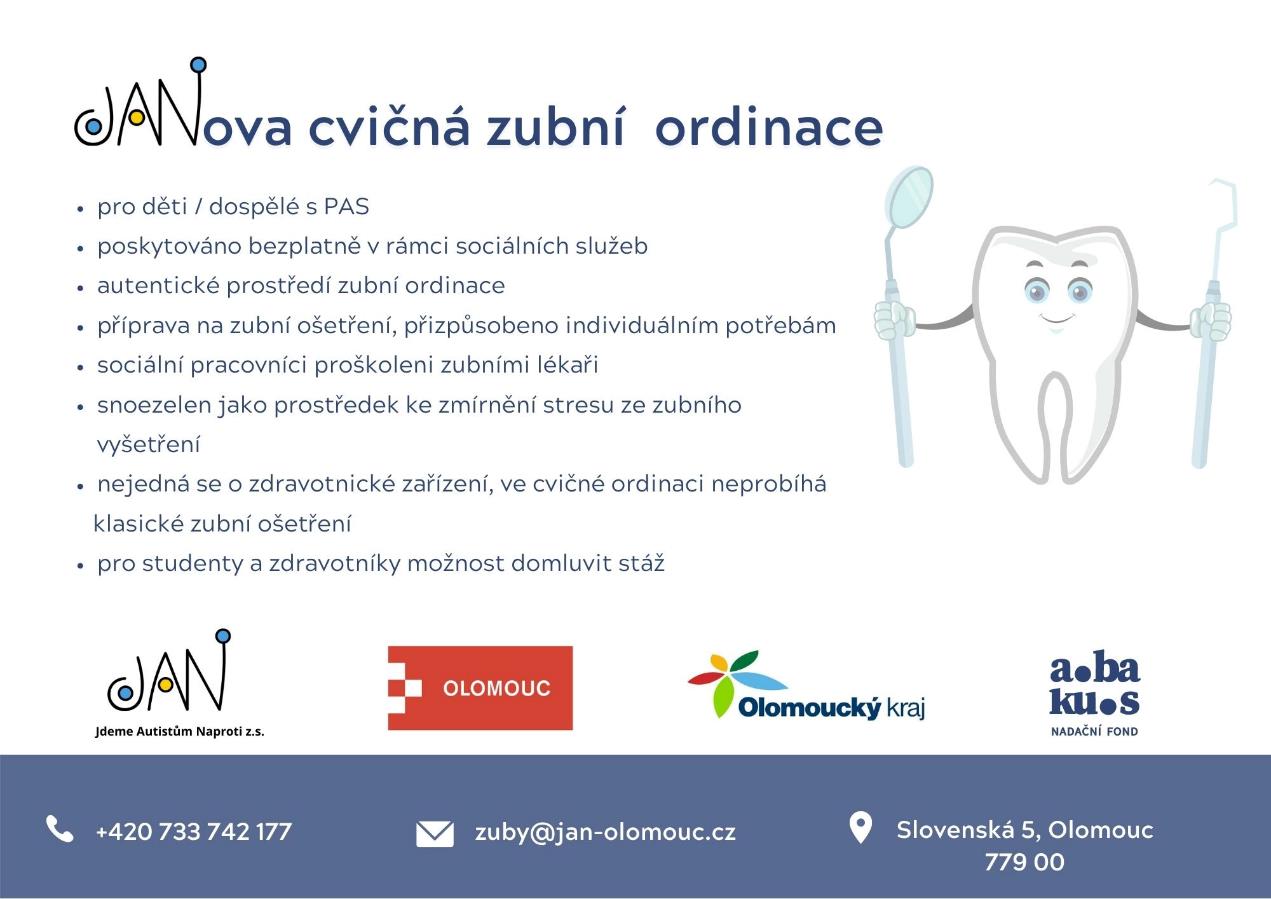 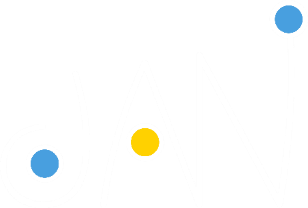 www.jan-olomouc.cz
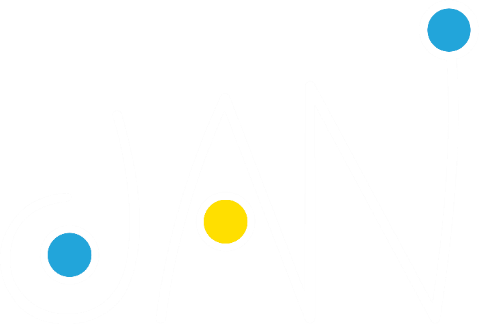